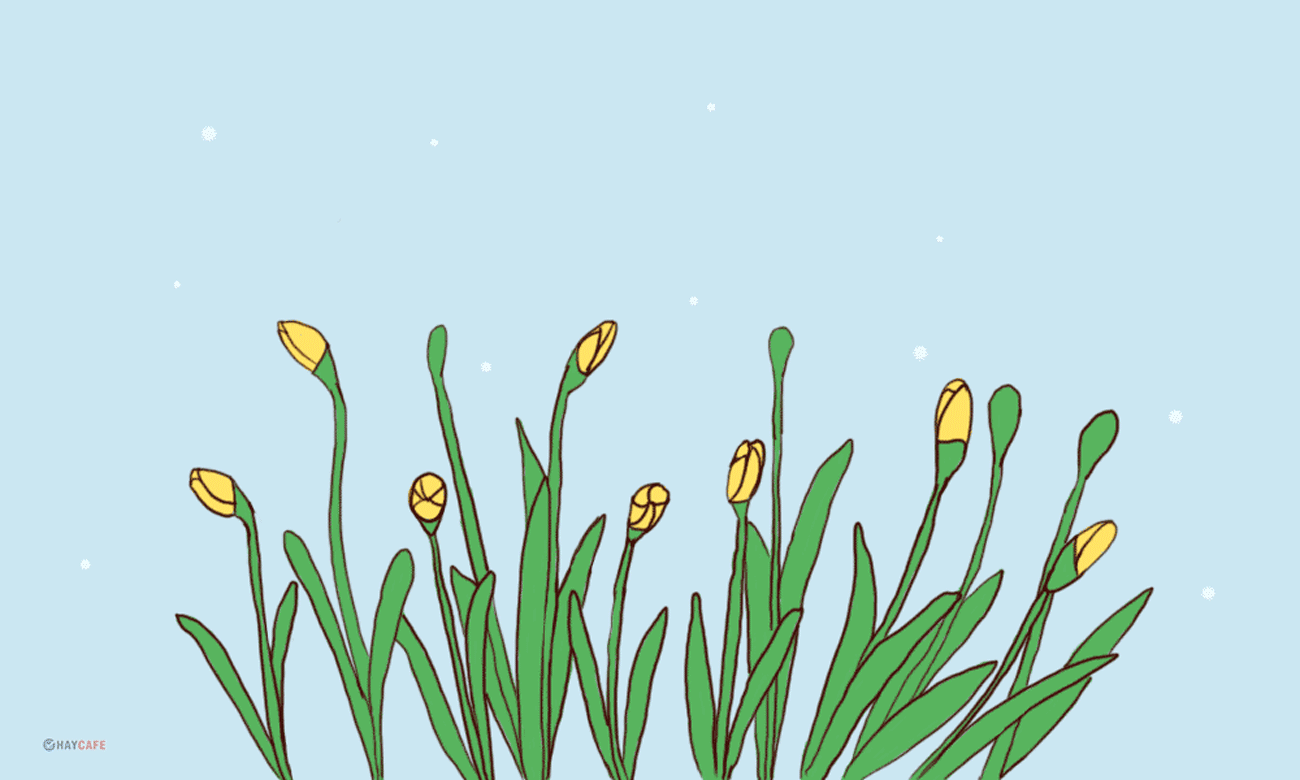 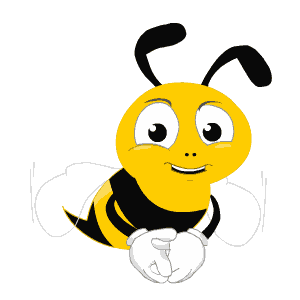 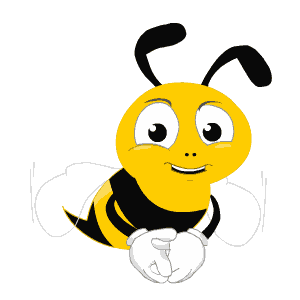 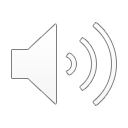 It’s time to learn …
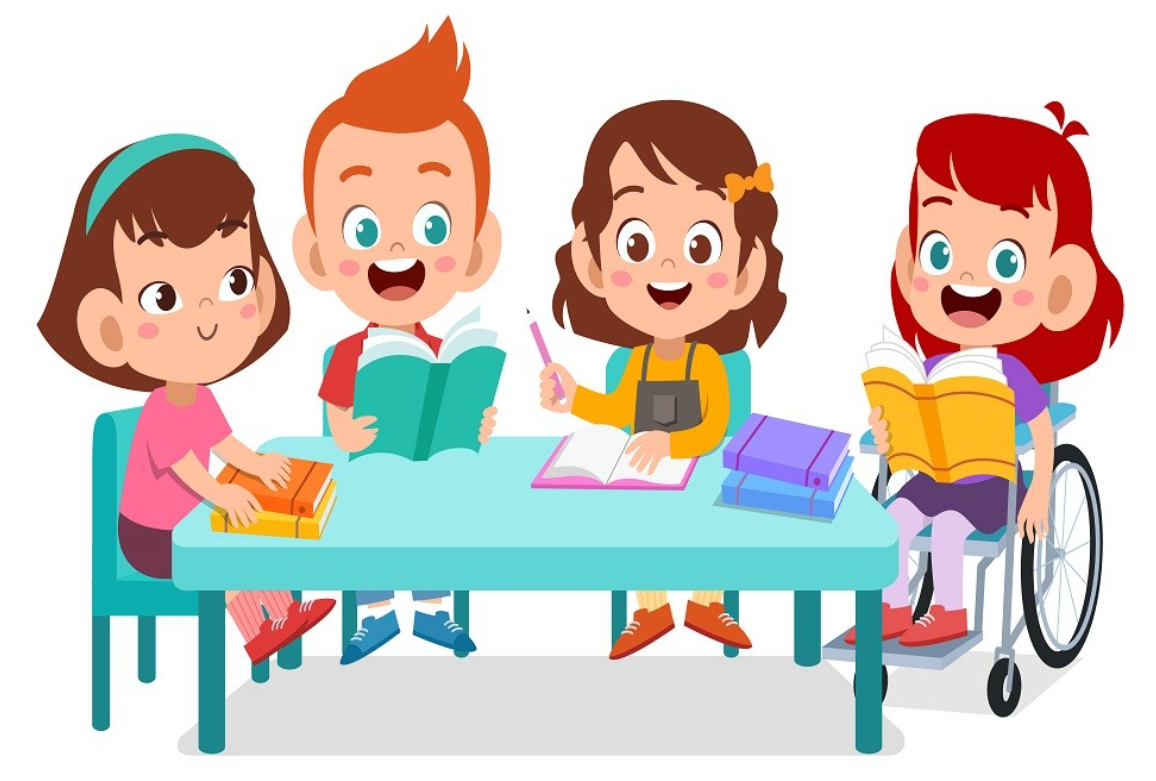 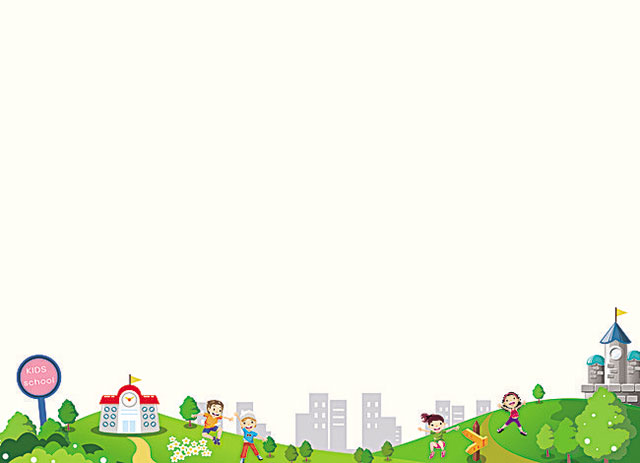 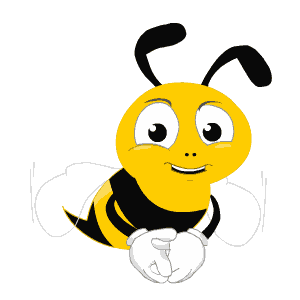 Thursday, December 19th,2024
Unit 5 :FREE TIME ACTIVITIES
Lesson 1- Part A, B, C
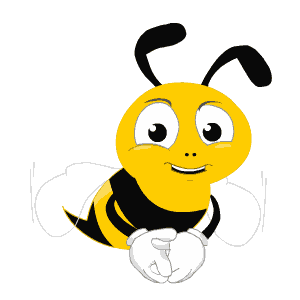 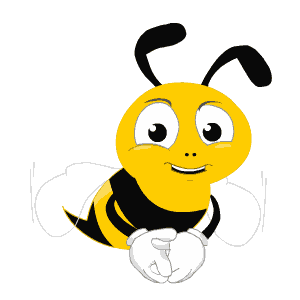 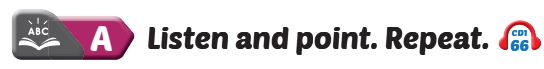 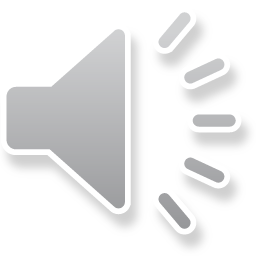 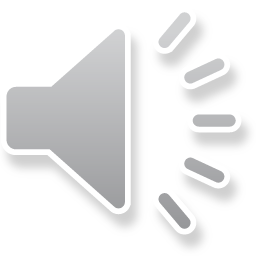 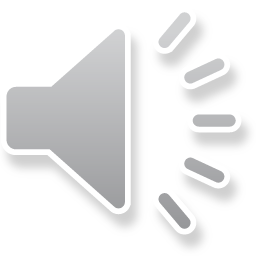 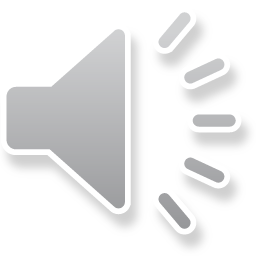 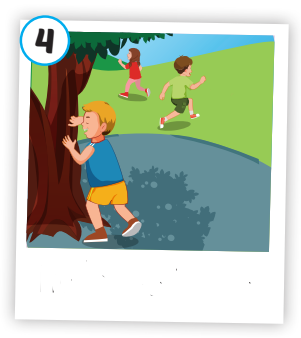 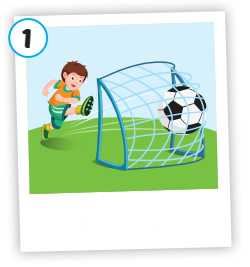 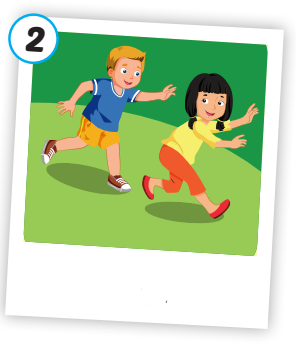 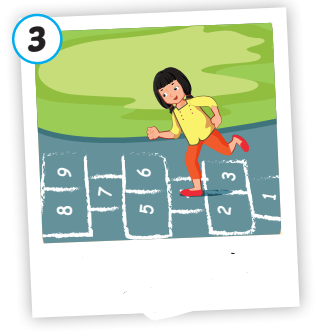 hopscotch
soccer
tag
hide and seek
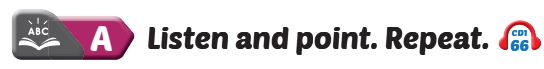 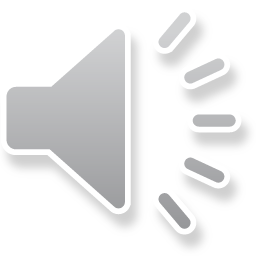 soccer
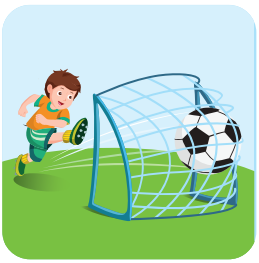 /ˈsɒkər/
môn bóng đá
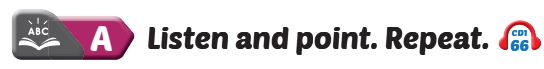 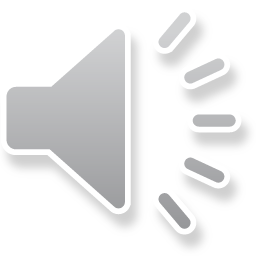 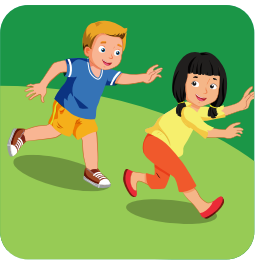 tag
/tæɡ/
trò đuổi bắt
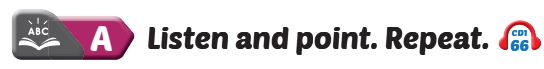 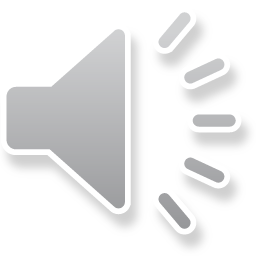 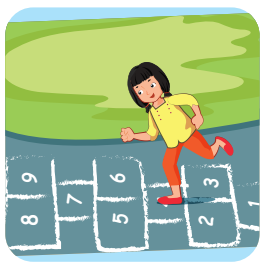 hopscotch
/ˈhɒpskɒtʃ/
trò chơi nhảy lò cò
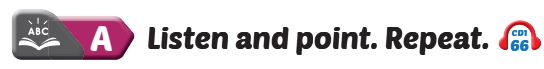 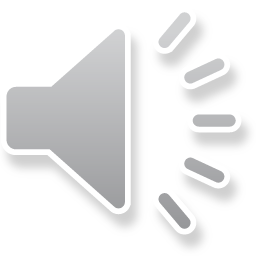 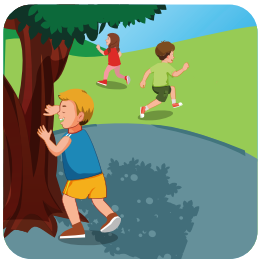 hide and seek
/ˌhaɪd ən ˈsiːk/
trò chơi trốn tìm
Vocabulary
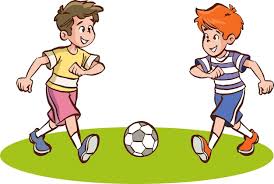 :môn bóng đá
soccer
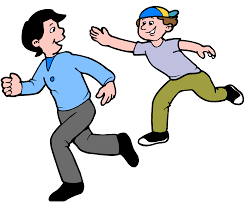 tag
: trò chơi đuổi bắt
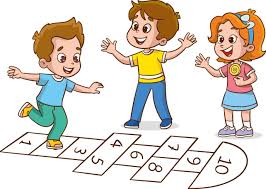 hopscotch
: trò chơi nhảy lò cò
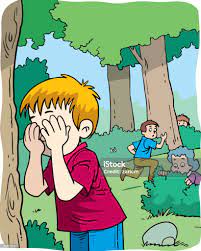 hide and seek
: trò chơi trốn tìm
What’s the missing picture?
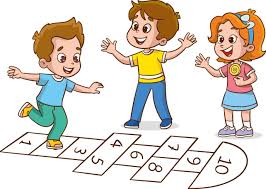 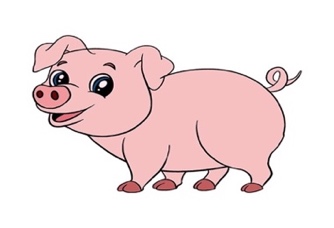 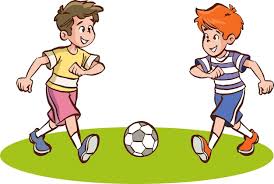 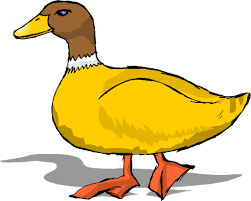 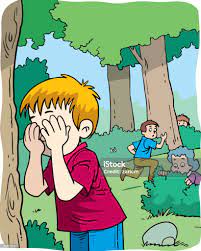 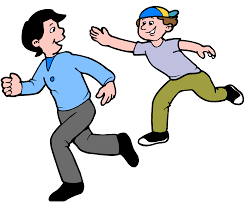 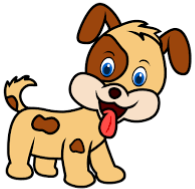 pig
What’s the missing picture?
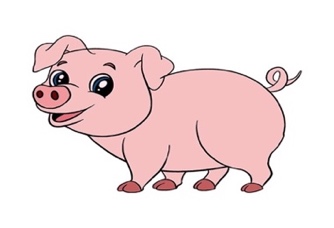 Example:
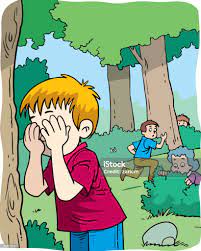 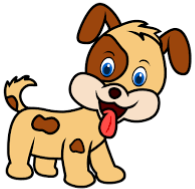 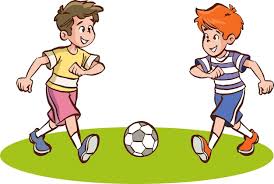 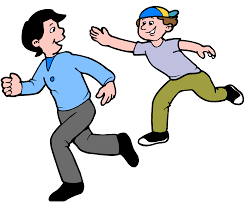 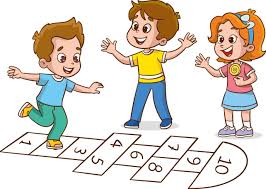 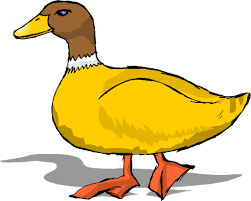 What’s the missing picture?
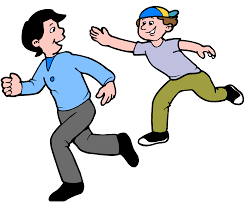 Question 1:
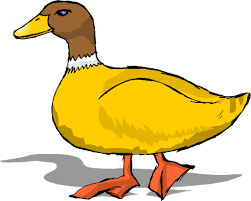 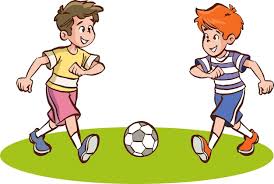 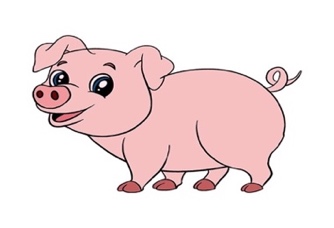 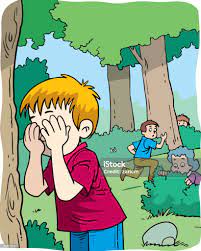 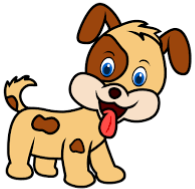 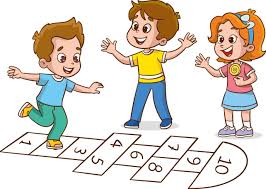 hide and seek
What’s the missing picture?
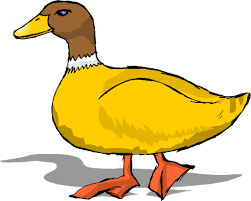 Question 2:
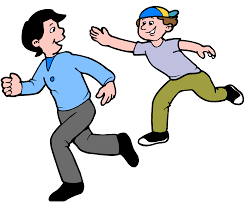 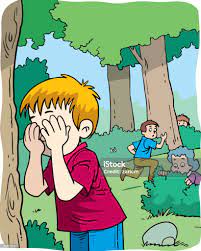 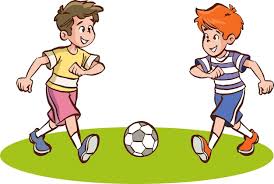 soccer
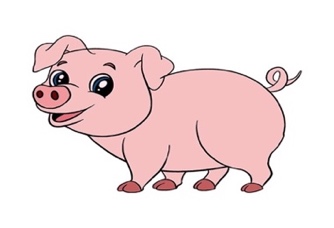 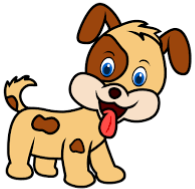 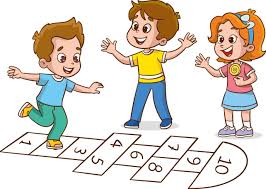 What’s the missing picture?
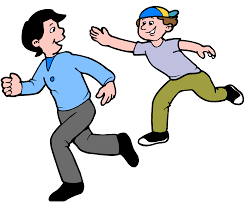 Question 3:
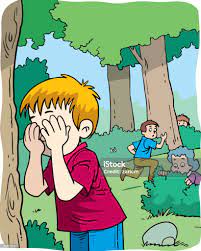 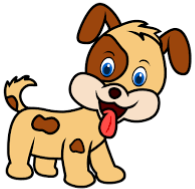 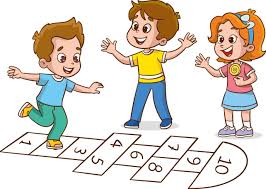 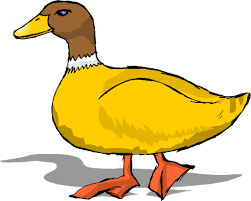 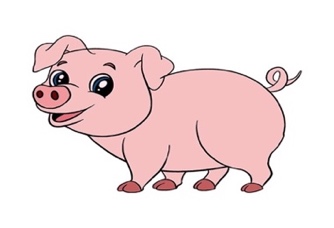 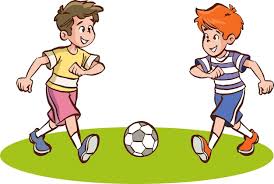 hopscotch
What’s the missing picture?
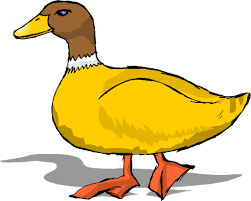 Question 4:
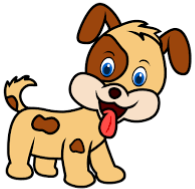 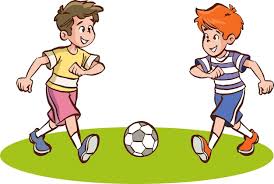 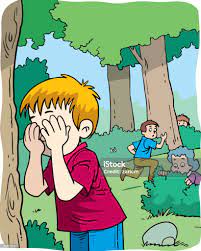 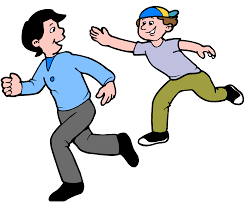 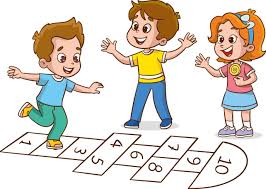 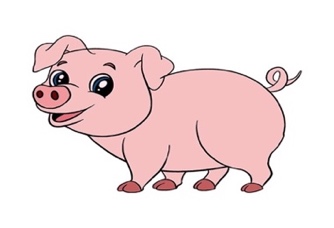 tag
What’s the missing picture?
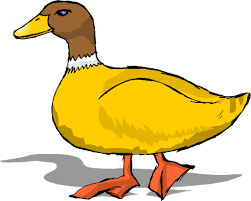 Question 5:
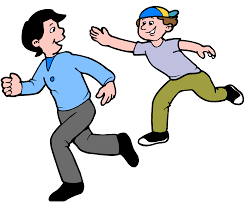 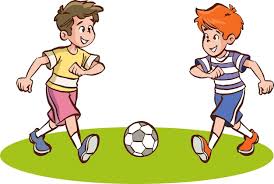 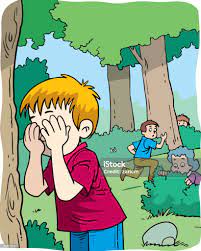 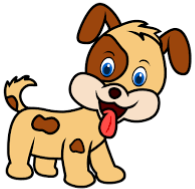 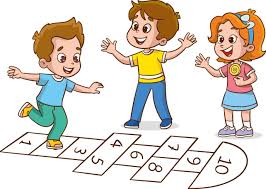 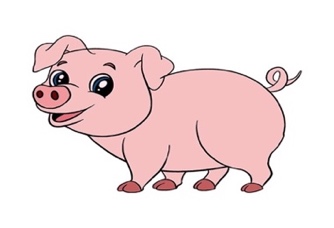 dog
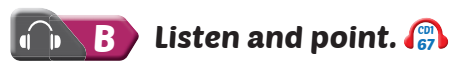 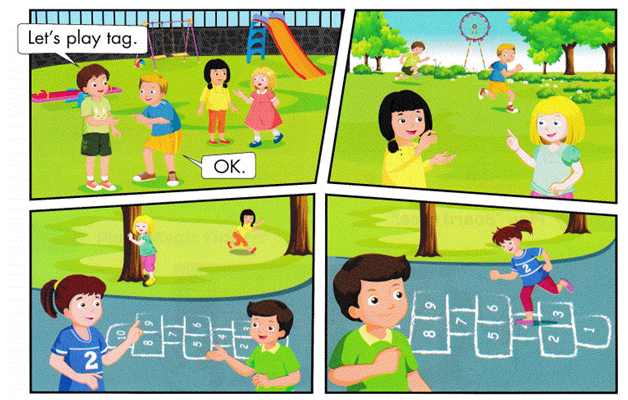 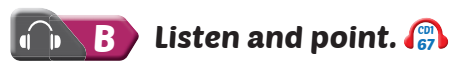 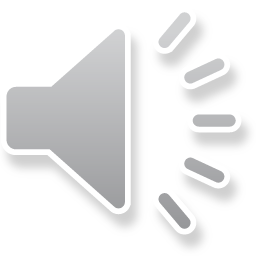 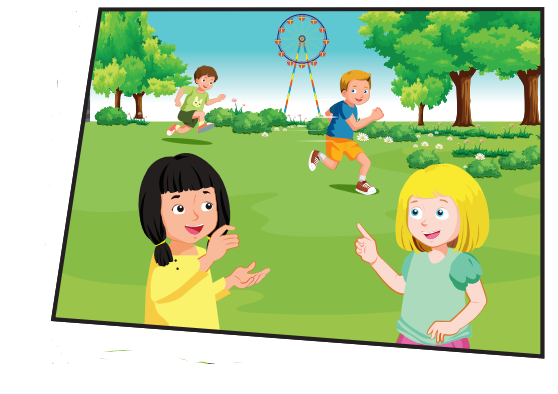 Let’s play tag.
OK.
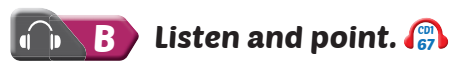 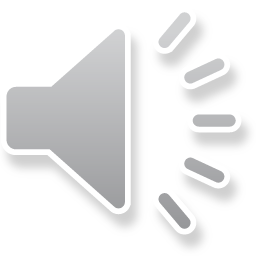 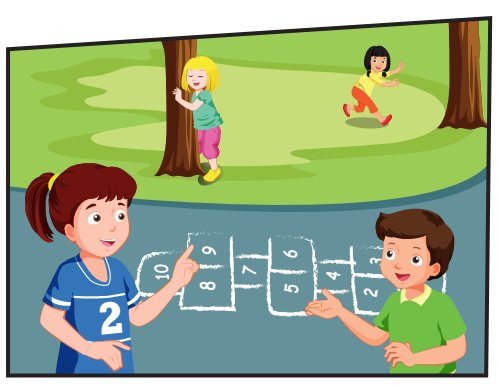 OK.
Let’s play 
hide and seek.
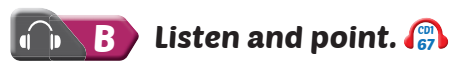 Yeah, OK.
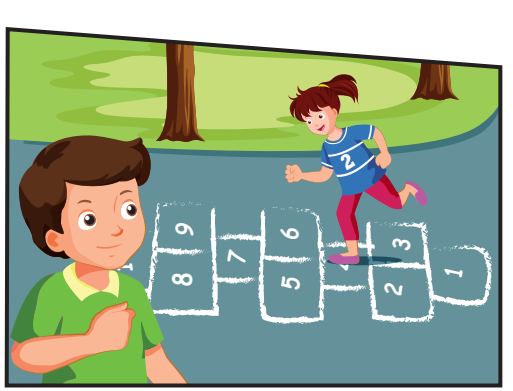 Let’s play hopscotch, Lucy.
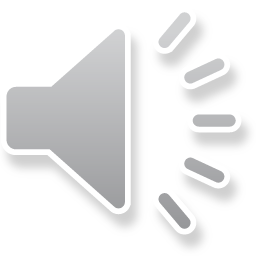 Sentence pattern
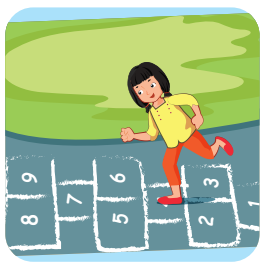 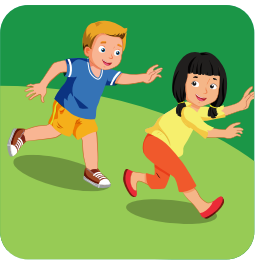 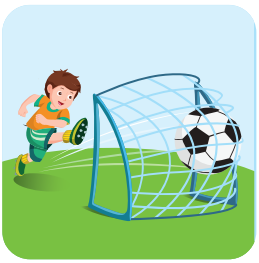 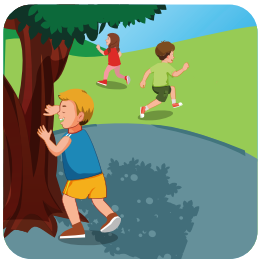 tag
soccer
hide and seek
hopscotch
Let’s play…. ……….
OK.
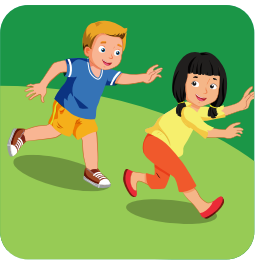 Look and say.
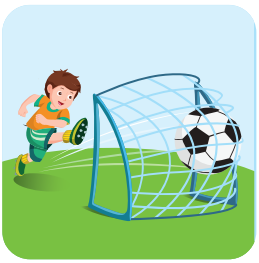 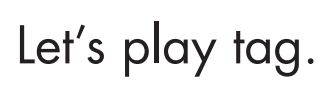 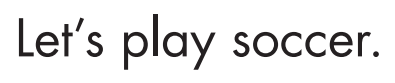 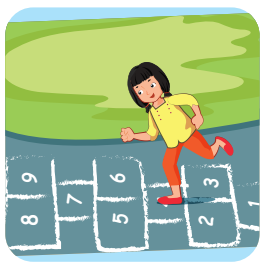 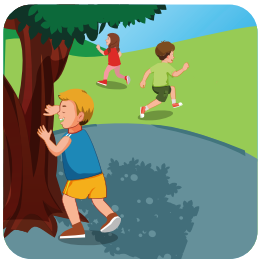 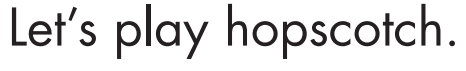 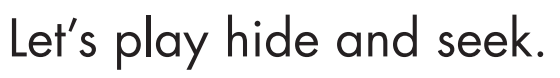 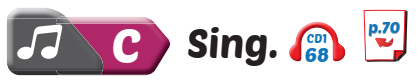 Let’s play tag.
Let’s play soccer.
Let’s play tag.
Let’s play soccer.
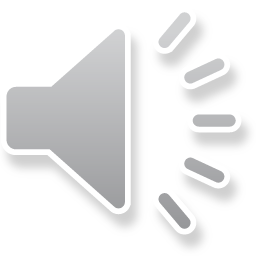 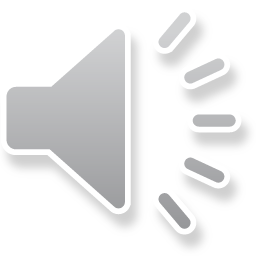 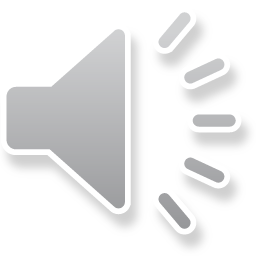 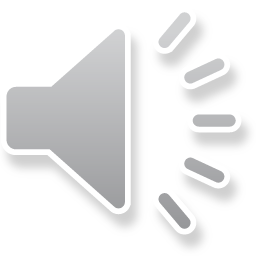 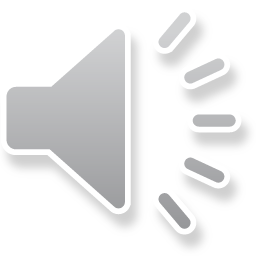 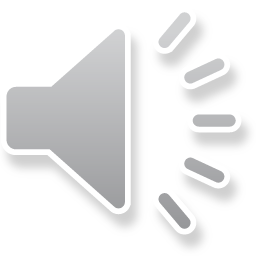 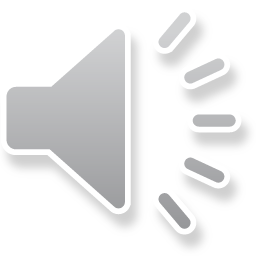 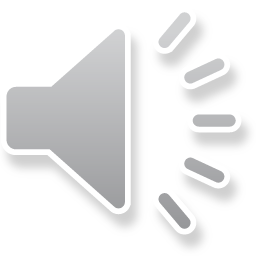 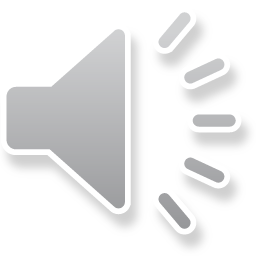 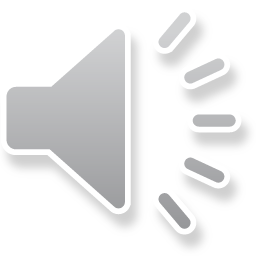 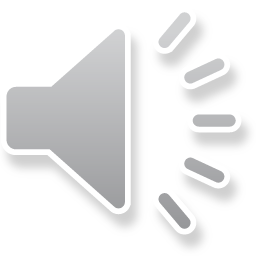 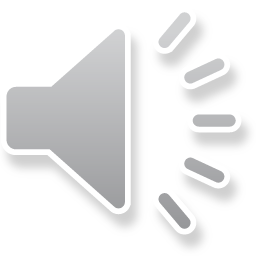 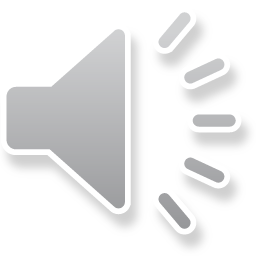 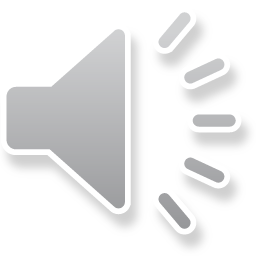 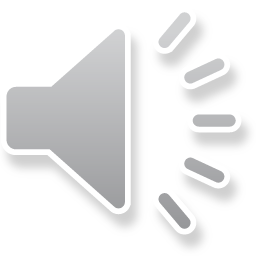 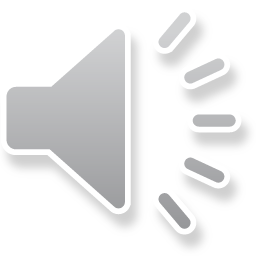 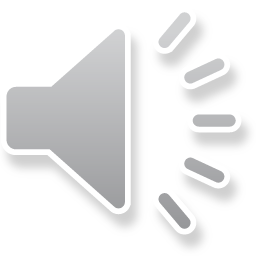 OK.
OK
.
OK.
OK.
Let’s play hopscotch.
Let’s play hide and seek.
Let’s play hide and seek.
Let’s play hopscotch.
OK.
OK.
OK.
OK.
Practice
OK.
Let’s play………..
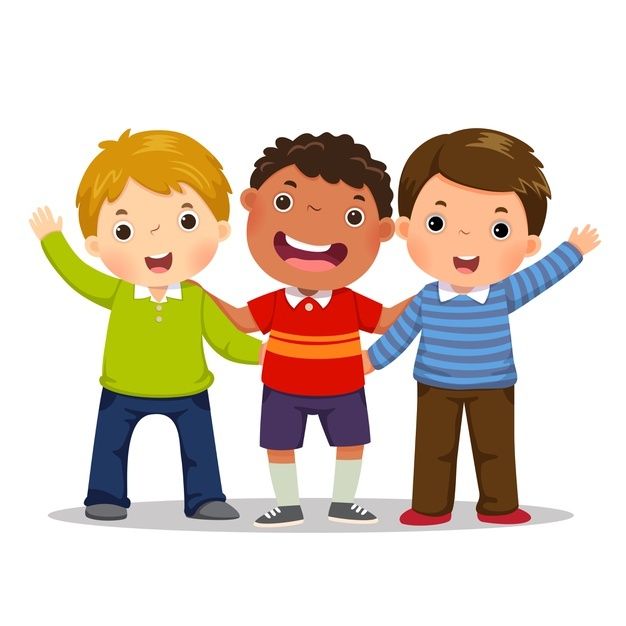 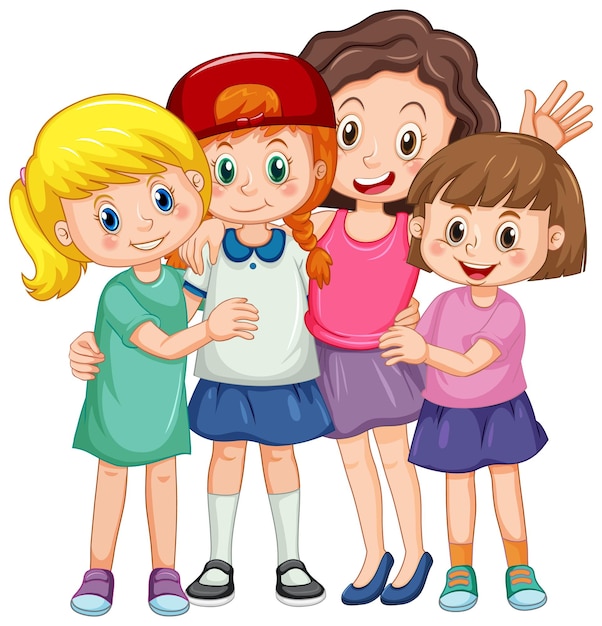 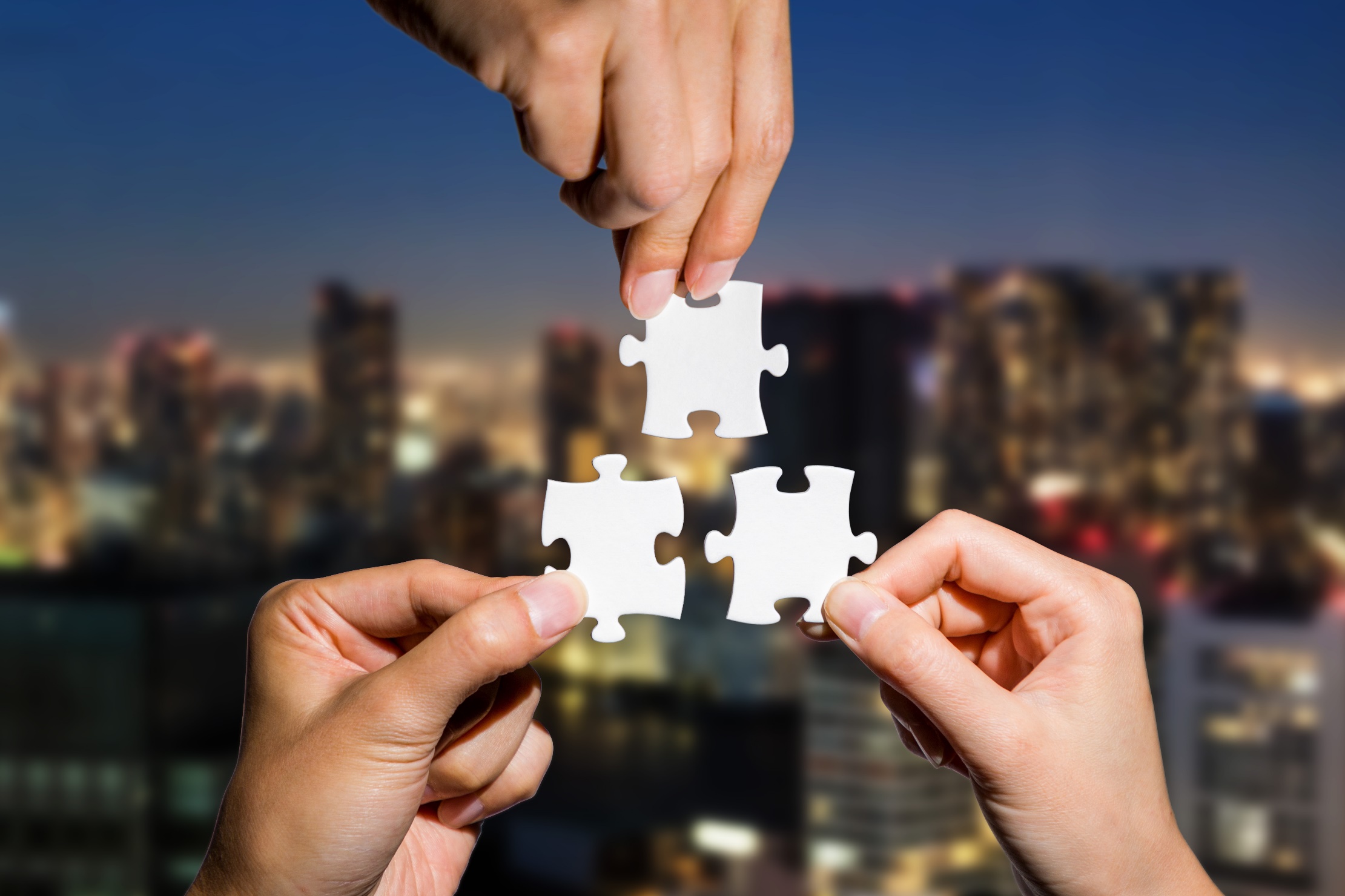 CONSOLIDATION
Today’s lesson
Vocabulary
soccer
 tag
 hopscotch
 hide and seek
Sentence patterns

Let’s play (soccer).
OK.
Homework
Practice vocabularies and structure.
    Make sentences using them. 
Practice the vocabulary and structure in Tiếng Anh 2 i-Learn Smart Start Student book  (page 34).
Do the exercises in Tiếng Anh 2 i-Learn Smart Start Workbook (page 32).
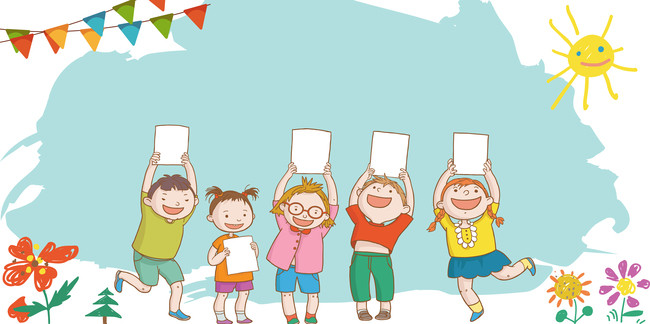 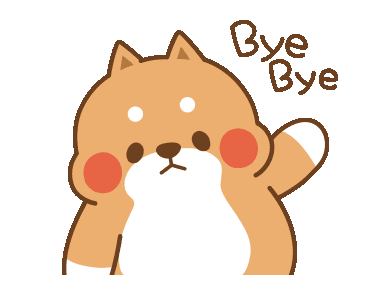 Goodbye
See you again